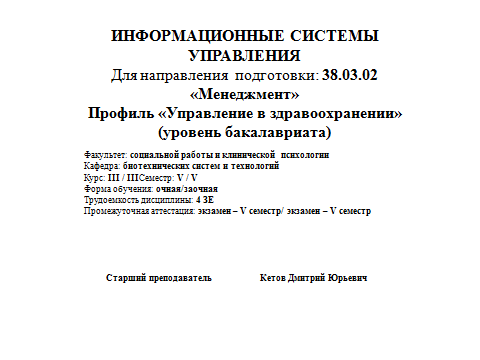 Компоненты информационной системы
Напомним, что для решения любой произвольной задачи с использованием ЭВМ требуется наличие ряда компонентов:

1) исходной и нормативно-справочной информации для расчета;
2) метода (алгоритма) решения задачи в виде программы;
3) ЭВМ как исполнителя алгоритмов;
4) пользователей, т. е. лиц, использующих результаты решения в своей профессиональной деятельности.
Для ИС требуются аналогичные компоненты, но с более сложной организацией, вызванной многообразием действий, которые должна производить информационная система. Практически все разновидности информационных систем, независимо от сферы их
применения, включают один и тот же набор составных компонентов:
 функциональные компоненты;
 компоненты обработки данных;
 организационные компоненты.
Под функциональными компонентами понимается система функций управления – полный комплекс взаимоувязанных во времени и пространстве задач управления, необходимых для достижения поставленных перед предприятием целей.
Действительно, любая сложная управленческая функция расчленяется на ряд более мелких задач, которые, в конце концов, доводятся до непосредственного исполнителя. Именно от того, как будет выполнено то или иное задание отдельным работником, зависит успех в решении конечных задач фирмы в целом. Таким образом, вся сложнейшая совокупность управленческих воздействий должна иметь своим конечным результатом доведение общих задач, стоящих перед предприятием, до каждого конкретного исполнителя, независимо от его служебного положения.
Весь процесс управления сводится либо к линейному (административному) руководству предприятием или его структурными подразделениями, либо к функциональному руководству, например: бухгалтерский учет, материально-техническое обеспечение, и т.п.
Поэтому декомпозиция информационной системы по функциональному признаку включает в себя выделение отдельных ее частей, называемых функциональными подсистемами (функциональными модулями, бизнес – приложениями), реализующих систему функций управления. Функциональный признак определяет назначение подсистемы, т. е. то, для какой области деятельности она предназначена и какие основные цели, задачи и функции она выполняет.
Функциональные подсистемы в существенной степени зависят от предметной области (сферы применения) информационных систем. Специфические особенности каждой функциональной подсистемы содержатся в так называемых “функциональных задачах” подсистемы.
Выбор состава задач функциональных подсистем управления осуществляется обычно с учетом основных фаз управления: планирования; учета и контроля; анализа и регулирования. Например, информационная система управления персоналом банка может содержать следующие функциональные подсистемы:
 планирование численности персонала банка;
 расчет фонда заработной платы персонала;
 планирование и организация обучения персонала;
 управление кадровыми перемещениями;
 статистический учет и отчетность;
 справки по запросу.
Анализ функциональных задач показывает, что их практическая реализация в условиях использования функциональных систем многовариантна. Одна и та же задача может быть решена различными математическими методами, моделями и алгоритмами. Среди множества вариантов реализации, как правило, имеется наилучший (оптимальный) вариант.
Под компонентами обработки данных ИС понимаются средства, предназначенные для информационного обслуживания специалистов разных уровней управления предприятия, принимающих управленческие решения. Основными функциями компонентов обработки данных являются следующие:
 сбор, регистрация и перенос информации на машинные носители;
 передача информации в места ее хранения и обработки;
 ввод, контроль и компоновка информации в памяти компьютера;
 создание и ведение информационной базы данных;
 обработка информации на ЭВМ (накопление, сортировка, корректировка, выборка, арифметическая и логическая обработка) для решения функциональных задач системы управления объектом;
 вывод информации в виде табуляграмм, видеограмм, сигналов для прямого управления технологическими процессами, информации для связи с другими системами;
 организация управления вычислительным процессом (планирование, учет, контроль, анализ реализации хода вычислений) в локальных и глобальных вычислительных сетях.
Таким образом, основными компонентами обработки данных классической (простейшей) ЭИС являются:
1) база данных;
2) концептуальная схема;
3) информационный процессор.